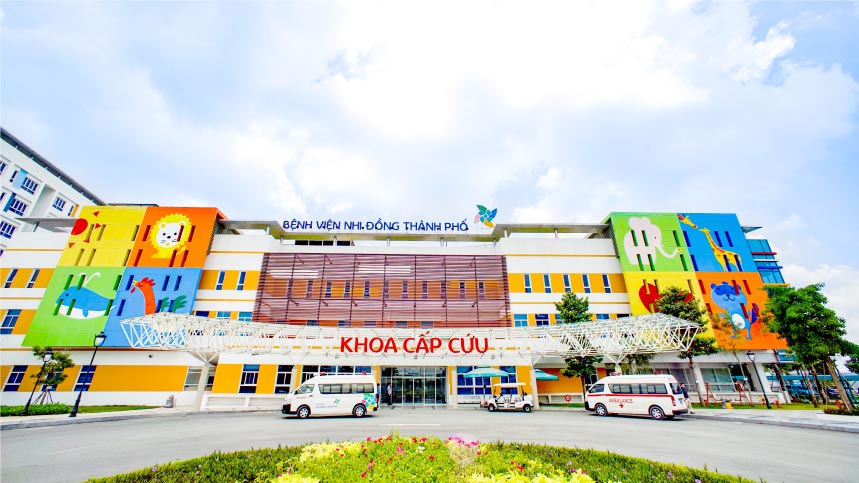 HỘI ĐỒNG XÉT TUYỂN VIÊN CHỨC
HỘI ĐỒNG XÉT TUYỂN VIÊN CHỨC
TRIỆU TẬP THÍ SINH 
 HƯỚNG DẪN NỘI QUY, 
NỘI DUNG ÔN TẬP 
(VÒNG PHỎNG VẤN)
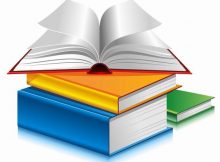 NỘI DUNG ÔN TẬP 

         Kiến thức chung: Luật viên chức; Luật Sửa đổi bổ sung một số điều của Luật Cán bộ, Công chức và Luật viên chức; Luật Lao động; Luật khám chữa bệnh; 12 điều Y đức; Luật Bảo hiểm xã hội; Quy tắc ứng xử. 

         Kiến thức chuyên môn nghiệp vụ: Theo từng vị trí việc làm.
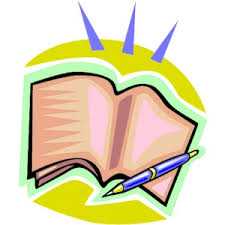 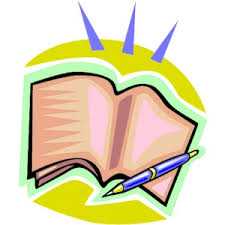 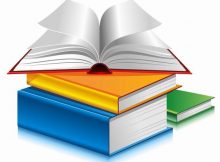 NỘI DUNG ÔN TẬP 

A. Kiến thức chung: 40 điểm
I. Kiến thức về Luật:
1. Luật Viên chức:
Điều 2, 5, 11, 12, 13, 14, 16, 17, 19, 22, Khoản 2 Điều 2 Luật Cán bộ, công chức và Luật viên chức sửa đổi 2019 (sửa đổi Điều 25 Luật viên chức), 26, 27, 35, 40, Khoản 5 Điều 2 Luật Cán bộ, công chức và Luật viên chức sửa đổi 2019 (sửa đổi Điều 41 Luật viên chức), 42, 51, 52, 55, 56.

2. Bộ Luật Lao động 2012:
Điều:5, 6, 8, 22, 23, 26, 27, 28, 36, 37, 38, 39, 90, 94, 97, 104, 105, 106, 107, 108, 109, 110, 111, 112, 115, 116, 125, 126, 130, Mục 2 điều 138, 145, 155, 157.

3. Luật khám chữa bệnh (Luật số 40/2009/QH12):
Điều 2, 3, 6, 7, 8, 9, 10, 11, 12, 13, 14, 15, 16, 24, 25, Mục 1 Điều 27, 29, 31, 32, 33, 34, 35, 36, 37, 38.
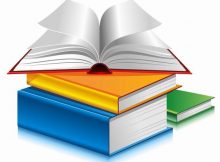 NỘI DUNG ÔN TẬP 

A. Kiến thức chung: 40 điểm
I. Kiến thức về Luật:
4. Thông tư 07/2014/TT-BYT ngày 25 tháng 02 năm 2014 quy định về Quy tắc ứng xử của công chức, viên chức, người lao động làm việc tại cơ sở y tế: Điều 3, 4, 5, 6, 14.

5. Quy định về y đức (Tiêu chuẩn y đạo đức của người làm công tác y tế) Ban hành kèm theo Quyết định số 2088/BYT-QĐ ngày 06 tháng 11 năm 1996 của Bộ trưởng Bộ Y tế (thường gọi: 12 điều y đức)
 
6. Quyết định 73/2011/QĐ-TTg ngày 28/12/2011 của Thủ tướng Chính phủ về việc quy định một số chế độ phụ cấp đặc thù đối với công chức, viên chức, người lao động trong cơ sở y tế công lập và chế độ phụ cấp chống dịch: Điều 2, 4
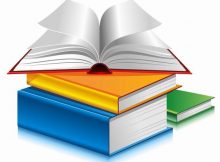 NỘI DUNG ÔN TẬP


A. Kiến thức chung: 40 điểm
II. Kiến thức tổng quát: 
1. Văn hoá xã hội.
2. Tình hình kinh tế trong và ngoài nước.
3. Tin tức chính trị thời sự.
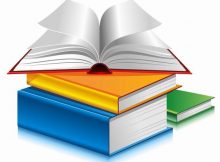 TÀI LIỆU ÔN TẬP
B. Kiến thức chuyên môn: 60 điểm
1. Kỹ sư:
Hành chính tổng hợp:
Thông tư 65/2021/TT-BTC ngày 29 tháng 7 năm 2021 của Bộ Tài chính quy định về lập dự toán, quản lý, sử dụng và quyết toán kinh phí bảo dưỡng, sửa chữa tài sản công.
Nghị định 06/2021/NĐ-CP ngày 26 tháng 01 năm 2021 của Chính phủ hướng dẫn quản lý chất lượng thi công xây dựng và bảo trì công trình xây dựng.
Nghi định 151/2017/NĐ-CP ngày 26 tháng 12 năm 2017 của Chính phủ quy định chi tiết một số điều của luật quản lý, sử dụng tài sản công.
Thông tư số 58/2016/TT-BTC ngày 29 tháng 03 năm 2016 của Bộ Tài chính quy định chi tiết việc sử dụng vốn nhà nước để mua sắm nhằm duy trì hoạt động thường xuyên của cơ quan nhà nước, đơn vị thuộc lực lượng vũ trang nhân dân, đơn vị sự nghiệp công lập, tổ chức chính trị, tổ chức chính trị - xã hội, tổ chức chính trị xã hội - nghề nghiệp, tổ chức xã hội, tổ chức xã hội - nghề nghiệp.
Nghị định 63/2014/NĐ-CP ngày 15 tháng 8 năm 2014 của Chính phủ hướng dẫn Luật Đấu thầu về lựa chọn nhà thầu.
Một số câu hỏi chuyên môn đáp ứng yêu cầu vị trí việc làm
TÀI LIỆU ÔN TẬP
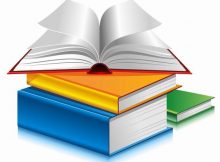 B. Kiến thức chuyên môn: 60 điểm
1. Kỹ sư:
Vật tư thiết bị y tế:
Nghị định 98/2021/NĐ-CP ngày 08 tháng 11 năm 2021 của Chính phủ về quản lý trang thiết bị y tế.
Thông tư 14/2020/TT-BYT ngày 10 tháng 7 năm 2020 của Bộ Y tế quy định về nội dung trong đấu thầu trang thiết bị y tế tại các cơ sở y tế công lập do Bộ trưởng Bộ Y tế ban hành.
Nghị định 63/2014/NĐ-CP ngày 15 tháng 8 năm 2014 của Chính phủ hướng dẫn Luật Đấu thầu về lựa chọn nhà thầu.
Luật đấu thầu 2013.
Một số câu hỏi chuyên môn đáp ứng yêu cầu vị trí việc làm
TÀI LIỆU ÔN TẬP
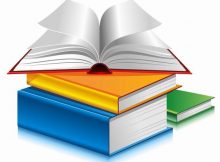 B. Kiến thức chuyên môn: 60 điểm
2. Y tế công cộng:
Quản lý chất lượng:
Thông tư số 19/2013/TT-BYT ngày 12 tháng 7 năm 2013 của Bộ Y tế hướng dẫn thực hiện quản lý chất lượng dịch vụ khám bệnh, chữa bệnh tại bệnh viện.
Nghị định số 87/2011/NĐ-CP ngày 27 tháng 9 năm 2011 của Chính phủ quy định cụ thể về tổ chức và hoạt động của tổ chức chứng nhận chất lượng ở Việt Nam
Bộ tiêu chí đánh giá chất lượng bệnh viện
Tiêu chuẩn quản lý chất lượng ISO 9001:2015
Các quy định về an toàn phòng chống dịch.
Một số câu hỏi chuyên môn đáp ứng yêu cầu vị trí việc làm.
TÀI LIỆU ÔN TẬP
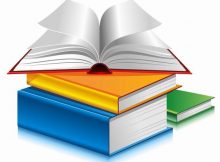 B. Kiến thức chuyên môn: 60 điểm
2. Y tế công cộng:
Kiểm soát nhiễm khuẩn:
Luật số 40/2009/QH12: Luật khám bệnh, chữa bệnh.
Thông tư 16/2018/ TT-BYT ngày 20 tháng 7 năm 2018 của Bộ trưởng Bộ Y tế quy định về kiểm soát nhiễm khuẩn trong các cơ sở khám bệnh, chữa bệnh.
Quyết định số 3916/QĐ-BYT ngày 28 tháng 8 năm 2017 hướng dẫn giám sát nhiễm khuẩn bệnh viện trong các cơ sở khám bệnh, chữa bệnh.
Quyết định số 3671/QĐ-BYT ngày 27 tháng 9 năm 2012 về việc phê duyệt các hướng dẫn kiểm soát nhiễm khuẩn.
Các quy định về an toàn phòng chống dịch.
Một số câu hỏi chuyên môn đáp ứng yêu cầu vị trí việc làm
TÀI LIỆU ÔN TẬP
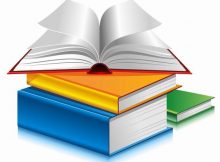 B. Kiến thức chuyên môn: 60 điểm
3. Cán sự:
Nghị định số 30/2020/NĐ-CP ngày 05 tháng 3 năm 2020 của Chính phủ quy định về công tác văn thư.
Thông tư số 39/2014/TT-BTC ngày 31 tháng 3 năm 2014 của Bộ Tài chính về hướng dẫn thi hành Nghị định số 51/2010/NĐ-CP về hóa đơn bán hàng hóa, cung ứng dịch vụ (hết hiệu lực) thay thế Thông tư 64/2013/TT-BTC hướng dẫn Nghị định 51/2010/NĐ-CP quy định về hóa đơn bán hàng hóa, cung ứng dịch vụ do Bộ trưởng Bộ Tài chính ban hành.
Thông tư số 02/2017/TT-BYT ngày 15/3/2017 của Bộ trưởng Bộ Y tế, về Quy định mức tối đa khung giá dịch vụ khám bệnh, chữa bệnh không thuộc phạm vi thanh toán của Quỹ bảo hiểm y tế trong các cơ sở khám bệnh, chữa bệnh của Nhà nước và hướng dẫn áp dụng giá, thanh toán chi phí khám bệnh chữa bệnh trong một số trường hợp (hết hiệu lực) thay thế bởi Quyết định 4434/QĐ-BYT năm 2018 về đính chính Thông tư 15/2018/TT-BYT quy định thống nhất giá dịch vụ khám bệnh, chữa bệnh bảo hiểm y tế giữa bệnh viện cùng hạng trên toàn quốc và hướng dẫn áp dụng giá, thanh toán chi phí khám bệnh, chữa bệnh trong một số trường hợp do Bộ trưởng Bộ Y tế ban hành
Một số câu hỏi chuyên môn đáp ứng yêu cầu vị trí việc làm
TÀI LIỆU ÔN TẬP
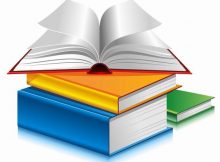 B. Kiến thức chuyên môn: 60 điểm
4. Kế toán:
Luật số 88/2015/QH13 ngày 20 tháng 11 năm 2015 của Quốc Hội về ban hành Luật Kế toán;
Thông tư số 107/2017/TT-BTC ngày 10 tháng 10 năm 2017 của Bộ Tài chính về hướng dẫn chế độ Kế toán Hành chánh sự nghiệp;
Nghị định số 119/2018/NĐ-CP ngày 12 tháng 9 năm 2018 của Chính phủ Quy định về Hóa đơn điện tử khi bán hàng hóa, cung cấp dịch vụ.
Thông tư 64/2013/TT-BTC hướng dẫn Nghị định 51/2010/NĐ-CP quy định về hóa đơn bán hàng hóa, cung ứng dịch vụ do Bộ trưởng Bộ Tài chính ban hành
Thông tư số 39/2018/TT-BYT ngày 30 tháng 11 năm 2018 của Bộ trưởng Bộ Y tế, về Quy định thống nhất giá dịch vụ khám bệnh, chữa bệnh bảo hiểm y tế giữa các bệnh viện cùng hạng trên toàn quốc và hướng dẫn áp dụng giá, thanh toán chi phí khám bệnh, chữa bệnh trong một số trường hợp
Thông tư số 13/2019/TT-BYT ngày 05 tháng 7 năm 2019 của Bộ trưởng Bộ Y tế, về Sửa đổi, bổ sung một số điều của Thông tư số 39/2018/TT-BYT ngày 30/11/2018 của Bộ trưởng Bộ Y tế quy định thống nhất giá dịch vụ khám bệnh, chữa bệnh bảo hiểm y tế giữa các bệnh viện cùng hạng trên toàn quốc và hướng dẫn áp dụng giá, thanh toán chi phí khám bệnh, chữa bệnh trong một số trường hợp
Một số câu hỏi chuyên môn đáp ứng yêu cầu vị trí việc làm
TÀI LIỆU ÔN TẬP
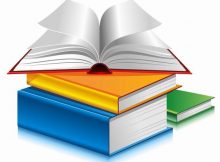 B. Kiến thức chuyên môn: 60 điểm
5. Kỹ thuật viên:
Thông tư số 39/2018/TT-BYT ngày 30 tháng 11 năm 2018 của Bộ trưởng Bộ Y tế, về Quy định thống nhất giá dịch vụ khám bệnh, chữa bệnh bảo hiểm y tế giữa các bệnh viện cùng hạng trên toàn quốc và hướng dẫn áp dụng giá, thanh toán chi phí khám bệnh, chữa bệnh trong một số trường hợp
Thông tư số 13/2019/TT-BYT ngày 05 tháng 7 năm 2019 của Bộ trưởng Bộ Y tế, về Sửa đổi, bổ sung một số điều của Thông tư số 39/2018/TT-BYT ngày 30/11/2018 của Bộ trưởng Bộ Y tế quy định thống nhất giá dịch vụ khám bệnh, chữa bệnh bảo hiểm y tế giữa các bệnh viện cùng hạng trên toàn quốc và hướng dẫn áp dụng giá, thanh toán chi phí khám bệnh, chữa bệnh trong một số trường hợp
Quyết định 4434/QĐ-BYT năm 2018 về đính chính Thông tư 15/2018/TT-BYT quy định thống nhất giá dịch vụ khám bệnh, chữa bệnh bảo hiểm y tế giữa bệnh viện cùng hạng trên toàn quốc và hướng dẫn áp dụng giá, thanh toán chi phí khám bệnh, chữa bệnh trong một số trường hợp do Bộ trưởng Bộ Y tế ban hành.
Quyết định số 1895/1997/QĐ-BYT ngày 19 tháng 9 năm 1997 của Bộ Y tế về việc ban hành quy chế bệnh viện
Luật số 58/2014/QH13 ngày 20 tháng 11 năm 2014 Luật bảo hiểm xã hội
Một số câu hỏi chuyên môn đáp ứng yêu cầu vị trí việc làm
TÀI LIỆU ÔN TẬP
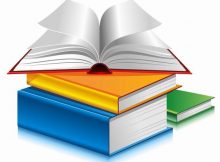 B. Kiến thức chuyên môn: 60 điểm
6. Kỹ thuật Y Chẩn đoán hình ảnh:
Thông tư liên tịch số 13/2014/TTLT-BKHCN-BYT ngày 09 tháng 6 năm 2014 của Liên bộ Bộ Khoa học Công nghệ- Bộ Y tế về quy định về bảo đảm an toàn bức xạ trong y tế, ban hành kèm theo.
Nghị định số 07/2010/NĐ-CP ngày 25 tháng  01 năm 2010 của Chính phủ về quy định chi tiết và hướng dẫn thi hành một số điều của Luật Năng lượng nguyên tử.
Các kỹ thuật trong Chẩn đoán hình ảnh.
Một số câu hỏi chuyên môn đáp ứng yêu cầu vị trí việc làm
TÀI LIỆU ÔN TẬP
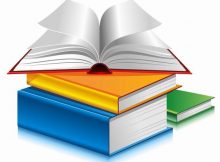 B. Kiến thức chuyên môn: 60 điểm
7. Bác sĩ:
Thông tư 49/2018/TT-BYT do Bộ Y tế ban hành ngày 28 tháng 12 năm 2018 về việc Hướng dẫn hoạt động xét nghiệm trong khám, chữa bệnh
Thông tư 01/2013/TT-BYT do Bộ Y tế ban hành ngày ngày 11 tháng 01 năm 2013 về việc Hướng dẫn thực hiện quản lý chất lượng xét nghiệm tại cơ sở khám bệnh, chữa bệnh.
Quyết định số: 320 /QĐ-BYT ban hành ngày 23 tháng 01 năm 2014 Về việc ban hành tài liệu “Hướng dẫn quy trình kỹ thuật chuyên ngành Hóa sinh”
Sách hóa sinh lâm sàng – GS.TS. Tạ Thành Văn
Tài liệu lớp thường quy.
Luật số 40/2009/QH12: Luật khám bệnh, chữa bệnh
Luật số 58/2014/QH13 ngày 20 tháng 11 năm 2014 Luật bảo hiểm xã hội
Các nội quy, quy trình chuyên môn, phác đồ điều trị Nội Nhi, Ngoại Nhi của Bệnh viện Nhi đồng Thánh Phố.
Một số câu hỏi chuyên môn đáp ứng yêu cầu vị trí việc làm
TÀI LIỆU ÔN TẬP
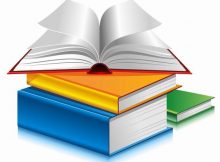 B. Kiến thức chuyên môn: 60 điểm
8. Điều dưỡng:
Kỹ thuật Điều dưỡng nhi khoa bệnh viện Nhi đồng Thành phố, nhà xuất bản y học năm 2018.
Thông tư 07/2011/TT-BYT ngày 26 tháng 01 năm 2011 của Bộ Y tế về việc Hướng dẫn công tác Điều dưỡng về chăm sóc người bệnh trong bệnh viện;
Bộ Y tế (2016): Tài liệu hướng dẫn Quy trình kỹ thuật nhi khoaHướng dẫn tiêm an toàn trong cơ sở khám bệnh, chữa bệnh ban hành kèm theo Quyết định số 3671/QĐ-BYT ngày 27 tháng 9 năm 2012 của Bộ Y tế;
Thông tư số 26/2013/TT-BYT ngày 16/9/2013: Hướng dẫn hoạt động truyền máu
Giáo trình Điều dưỡng cơ bản – tập 1, trường Đại học Y dược TP Hồ chí Minh, nhà xuất bản y học Hà nội năm 2007.
Các qui định trong công tác Điều dưỡng tại bệnh viện Nhi đồng Thành phố được ban hành năm 2017 và năm 2018.
Một số câu hỏi chuyên môn đáp ứng yêu cầu vị trí việc làm
TÀI LIỆU ÔN TẬP
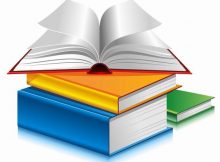 B. Kiến thức chuyên môn: 60 điểm
9. Dược:
Thông tư số 30/2021/TT-BYT ngày 27 tháng 12 năm 2021 của Bộ Y tế quy định về hoạt động pha chế thuốc để điều trị người bệnh tại cơ sở khám bênh, chữa bệnh.
Thông tư số 15/2019/TT-BYT ngày 11 tháng 7 năm 2019 của Bộ Y tế quy định việc đấu thầu thuốc tại các cơ sở y tế công lập.
Thông tư số 22/2011/TT-BYT ngày 10 tháng 6 năm 2011 về Quy định tổ chức và hoạt động của khoa Dược bệnh viện.
Một số câu hỏi chuyên môn đáp ứng yêu cầu vị trí việc làm
TÀI LIỆU ÔN TẬP
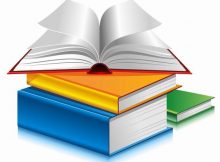 B. Kiến thức chuyên môn: 60 điểm
10. Nhân viên hỗ trợ hành chính khoa
Thông tư số 39/2018/TT-BYT ngày 30 tháng 11 năm 2018 của Bộ trưởng Bộ Y tế, về Quy định thống nhất giá dịch vụ khám bệnh, chữa bệnh bảo hiểm y tế giữa các bệnh viện cùng hạng trên toàn quốc và hướng dẫn áp dụng giá, thanh toán chi phí khám bệnh, chữa bệnh trong một số trường hợp
Thông tư số 13/2019/TT-BYT ngày 05 tháng 7 năm 2019 của Bộ trưởng Bộ Y tế, về Sửa đổi, bổ sung một số điều của Thông tư số 39/2018/TT-BYT ngày 30/11/2018 của Bộ trưởng Bộ Y tế quy định thống nhất giá dịch vụ khám bệnh, chữa bệnh bảo hiểm y tế giữa các bệnh viện cùng hạng trên toàn quốc và hướng dẫn áp dụng giá, thanh toán chi phí khám bệnh, chữa bệnh trong một số trường hợp
Quyết định 4434/QĐ-BYT năm 2018 về đính chính Thông tư 15/2018/TT-BYT quy định thống nhất giá dịch vụ khám bệnh, chữa bệnh bảo hiểm y tế giữa bệnh viện cùng hạng trên toàn quốc và hướng dẫn áp dụng giá, thanh toán chi phí khám bệnh, chữa bệnh trong một số trường hợp do Bộ trưởng Bộ Y tế ban hành.
Quyết định số 1895/1997/QĐ-BYT ngày 19 tháng 9 năm 1997 của Bộ Y tế về việc ban hành quy chế bệnh viện
Luật số 58/2014/QH13 ngày 20 tháng 11 năm 2014 Luật bảo hiểm xã hội
Một số câu hỏi chuyên môn đáp ứng yêu cầu vị trí việc làm
CHÚC CÁC THÍ SINH HOÀN THÀNH XUẤT SẮC VÒNG PHỎNG VẤN